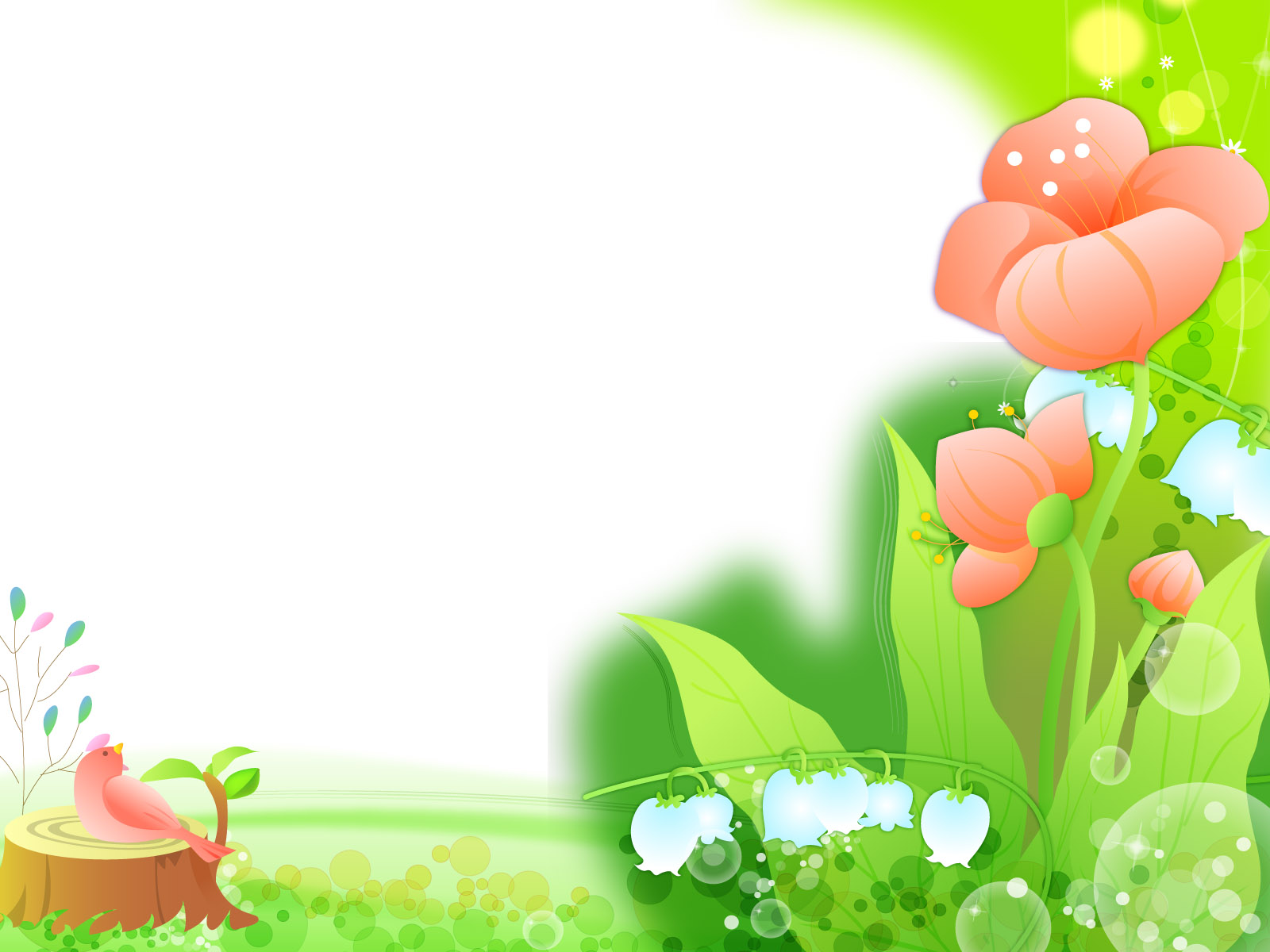 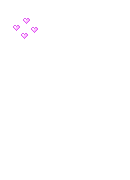 TRƯỜNG THCS GIANG BIÊN
Nhiệt liệt chào mừng các thầy cô 
về dự giờ lớp 6B
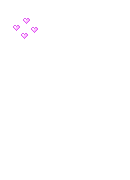 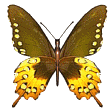 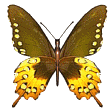 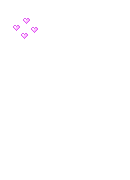 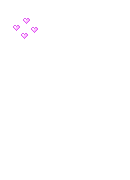 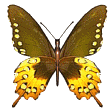 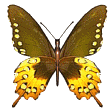 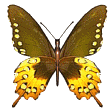 Giáo viên: Đàm Thị Bích Ngọc
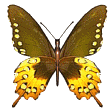 TIẾT 54
ÔN TẬP TRUYỆN DÂN GIAN
TRUYỆN DÂN GIAN
CỔ TÍCH
NGỤ NGÔN
TRUYỆN CƯỜI
TRUYỀN THUYẾT
AI TINH AI NHANH
HỆ THỐNG CÁC VĂN BẢN TRUYỆN TRUYỀN THUYẾT VÀ CỐ TÍCH ĐÃ HỌC
NHÓM 1
Nội dung: Trình bày đặc điểm truyện truyền thuyết, truyện cổ tích
Người trình bày: Nguyễn Yên Chi
                            Nguyễn Phương Thảo
ĐẶC ĐIỂM CUẢ TRUYỆN TRUYỀN THUYẾT, CỔ TÍCH
? Em hãy so sánh truyện truyền thuyết với truyện cổ tích ?
Thảo luận nhóm 10 học sinh
Thời gian: 3 phút 
Đại diện nhóm lên trình bày
SO SÁNH TRUYỀN THUYẾT VÀ CỔ TÍCH
LUYỆN TẬP
Bài 1: Kể chuyện theo tranh
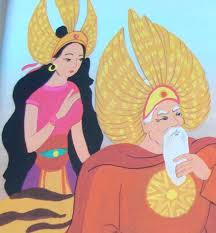 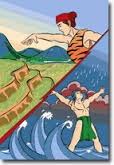 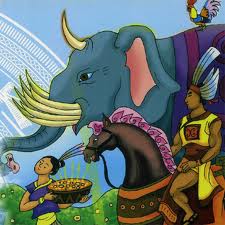 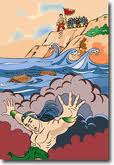 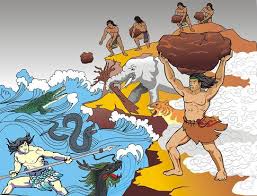 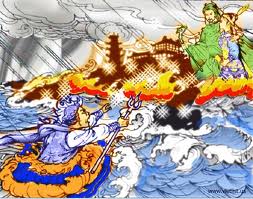 Bài 2: Nêu cảm nhận của em về một chi tiết